Креативна педагогічна освітаяк визначальна детермінантна розвитку творчої особистостіКлючові слова:  креативна педагогічна освіта	творча особистість 		дослідницька діяльність
Основа креативної педагогічної освіти –
пошукова діяльність учнів, яка створює можливість для самоактуалізації та розвитку творчої індивідуальності.
Головні ознаки креативності освіти:
Головна мета креативної системи навчання –  
творча особистість
Модель становлення
творчої особистості
Дослідницька діяльність – 
це розв'язання проблемних завдань суб'єктом творчості
Суб'єкт творчості – особа, яка реалізує весь життєвий цикл проблемного завдання: 
- здійснює його вибір;
- формує обрис;
- реалізує конкретне формування і вирішення цього завдання.
Проблемне завдання – 
це завдання, процес якого неможливо алгоритмізувати в точному (математичному) розумінні терміна “алгоритм”.
Інструментарій творчості
початок
колобок  співає пісеньку
дід просить спекти колобка
звір  лисиця?
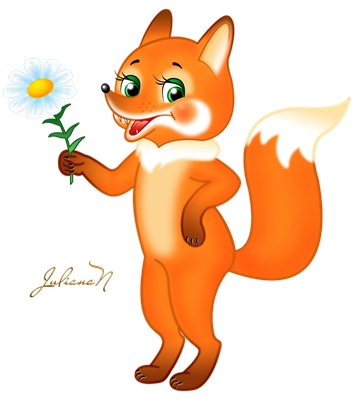 ні
баба  пече колобка
так
колобок  співає у лисиці
колобок  тікає
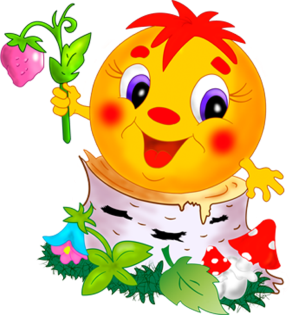 лисиця з’їдає колобка
колобок  зустрічає звіра
кінець
Механізм постановки та вирішення проблемного завдання:
Механізми постановки та вирішення 
проблемних задач:
Методичні орієнтири креативного навчання:
теоретичне дослідження;
 експериментальне дослідження;
 екскурсійно–навчальне дослідження;
 нелінійний діалог;
 керований діалог (Сократівські бесіди);
 евристичні бесіди;
 наукові дискусії;
 моделювання особистих розробок;
 захист науково–дослідницьких робіт;
 наукові звіти ( виступи, доповіді, реферати).